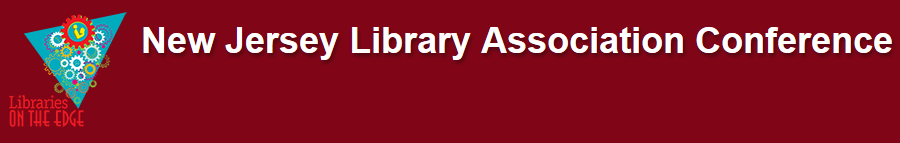 Which Citation Manager?        
 ~ A Conversation Starter
Mei Ling Lo
(mlo@rutgers.edu)

Roberta Tipton
(tipton@rulmail.rutgers.edu)

Rutgers University Libraries
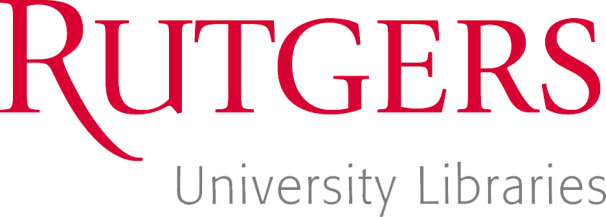 [Speaker Notes: This topic of citation management software is well covered in places like wiki.  There are numerous articles that compare various software.]
Citation Management Software
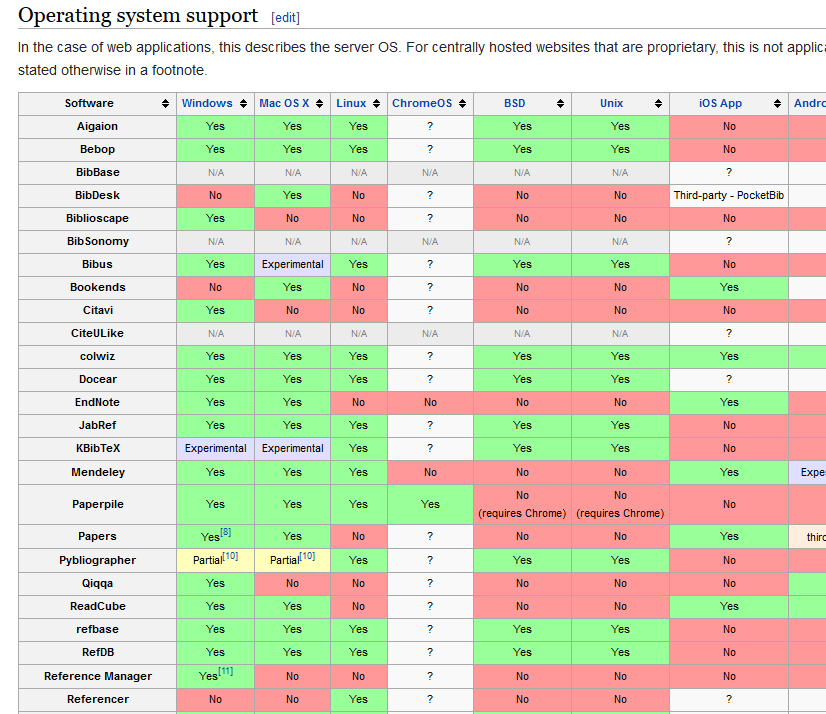 Citation Management Software
Comparison of reference management software. (2015, April 10). In Wikipedia, The Free Encyclopedia. Retrieved 18:24, April 13, 2015, from http://en.wikipedia.org/w/index.php?title=Comparison_of_reference_management_software&oldid=655835549
[Speaker Notes: This topic of citation management software is well covered by Wiki, and other research literature.]
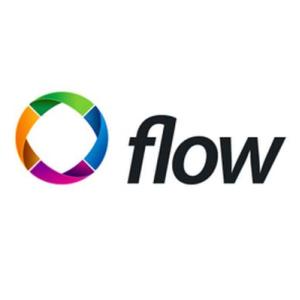 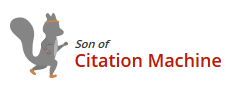 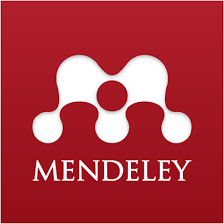 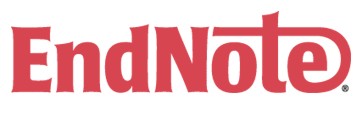 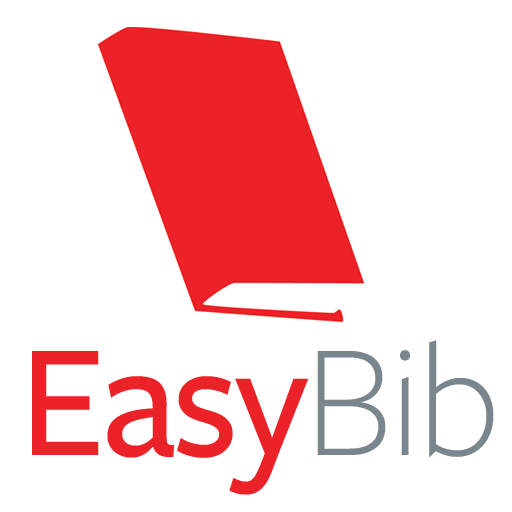 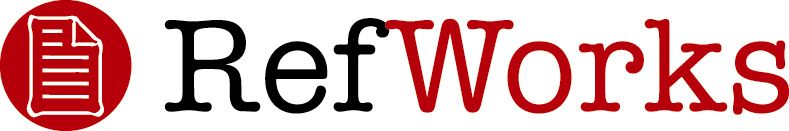 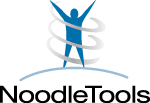 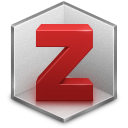 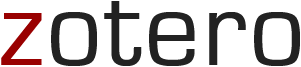 How to cite different types of materials?
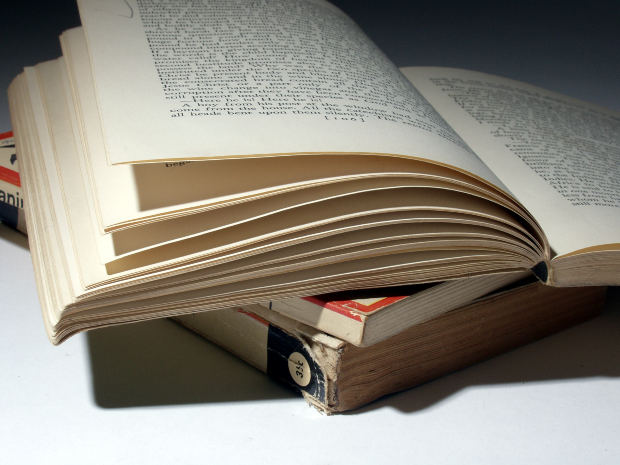 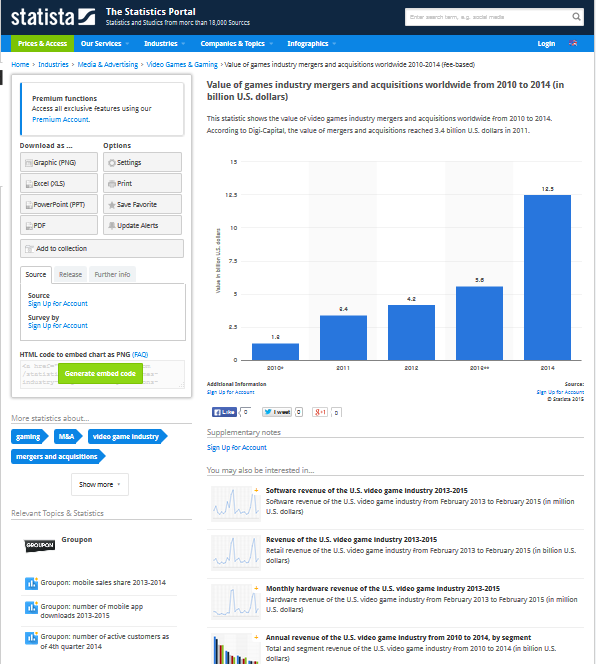 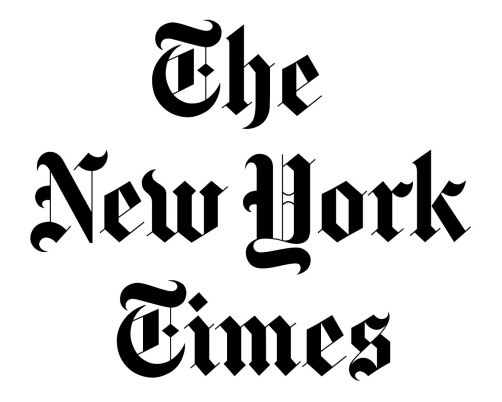 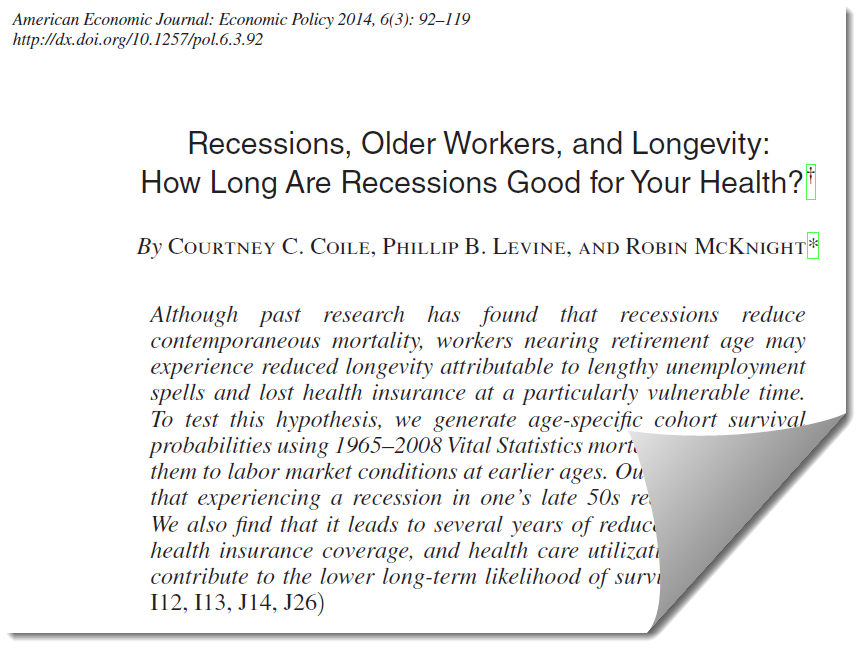 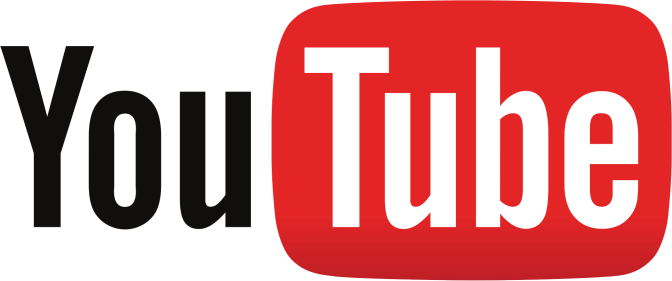 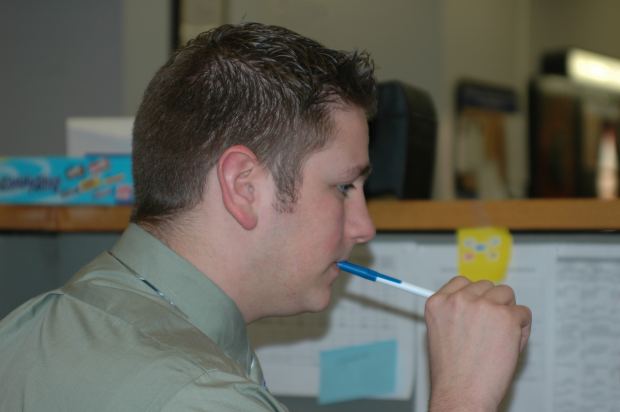 Undergraduate students:

Lack patience
Not enough time 
Unwilling to go through the steep learning curve
Graduate students and faculty:

More willing to invest time on learning citation management software
Has the need to save/organize/store the citations and the PDF files.
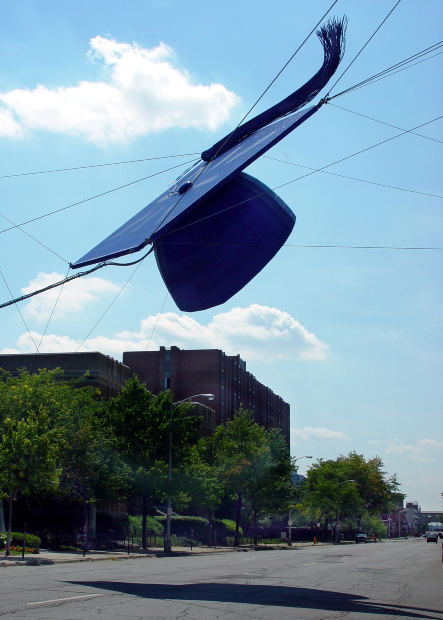 Why is it so difficult to find a winner?
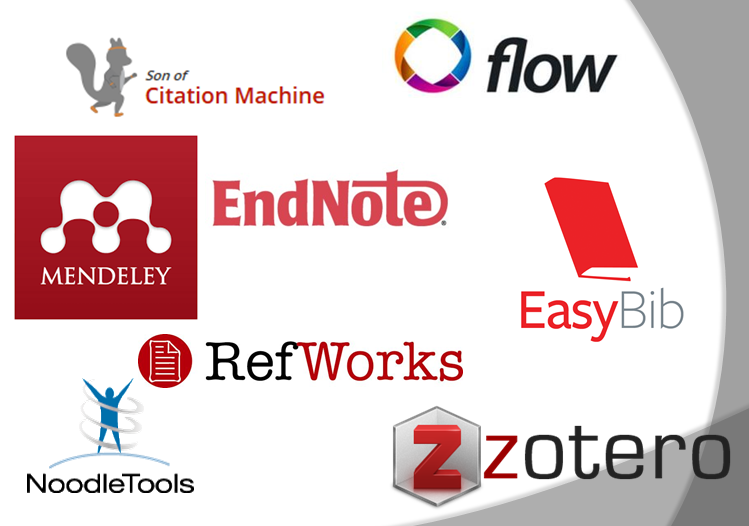 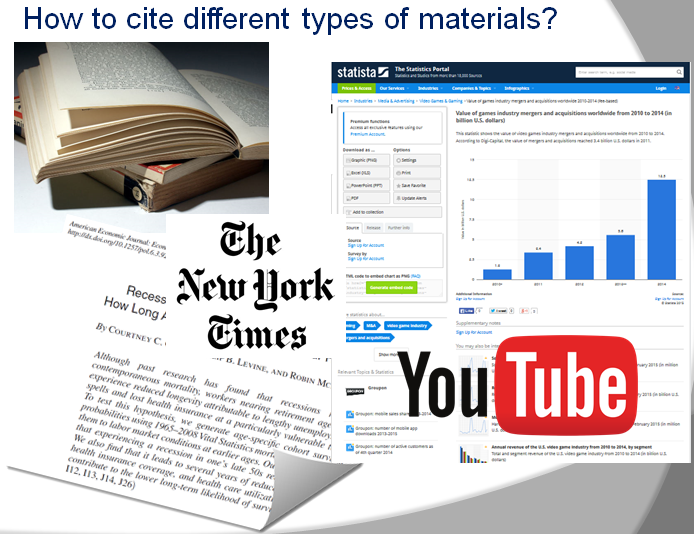 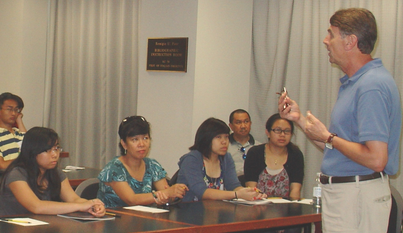 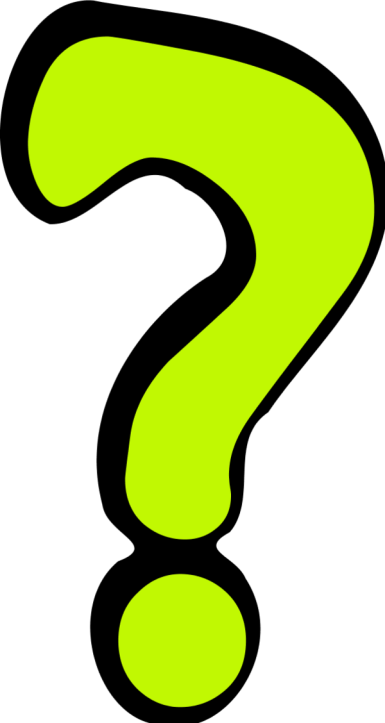 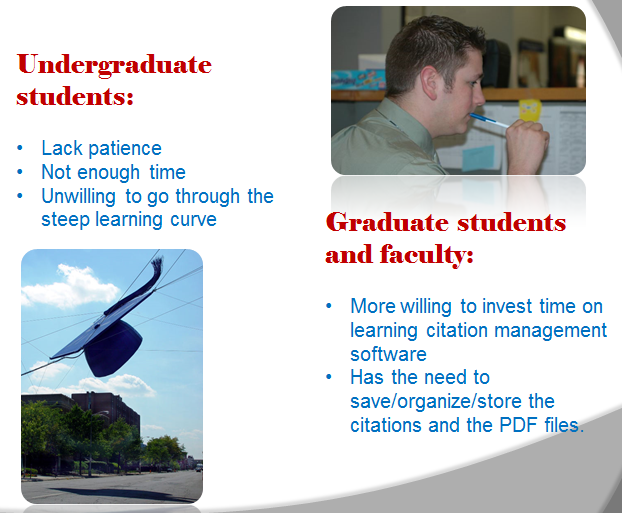 Which citation management tool should we use?

Which tool should we teach our students?

Which tool should we support?
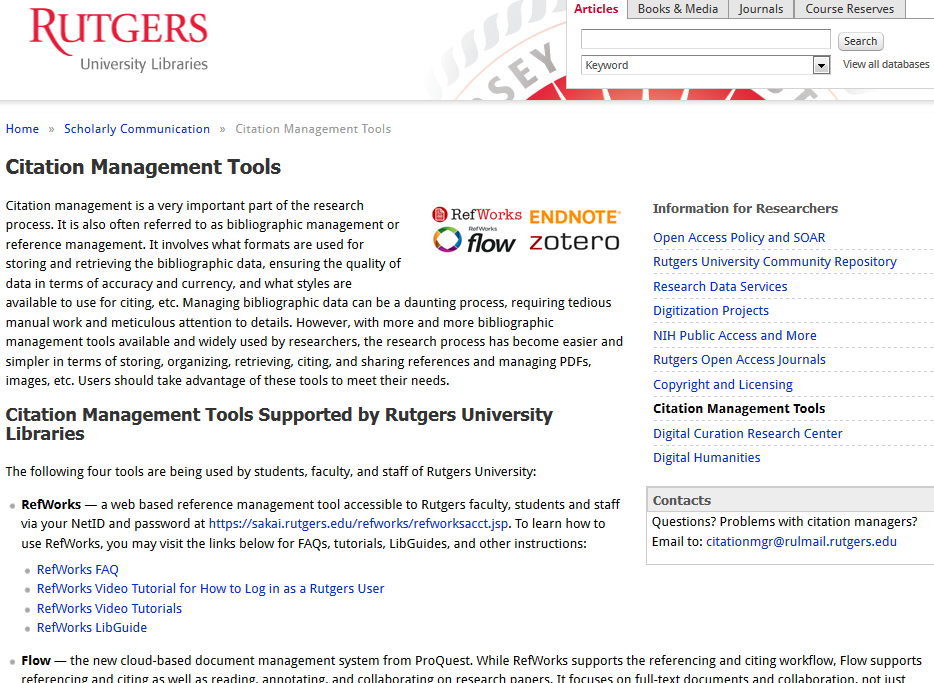 Citation Management Team was established.

Members:
Marcie Anszperger
Joseph Deodato
Theodora Haynes
Chuck Hedrick   
Dave Hoover  
Mei Ling Lo
Stephen Modica
Jill Nathanson
Roberta Tipton
Yingting Zhang
Citation Management Team

Provide an email address for answering 
     questions specific to citation management

Share our expertise

Create supporting materials for the tools

Organize workshops
Big Ten Universities – what tools do the libraries support?
Which citation management tools do our undergrads use?
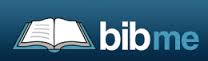 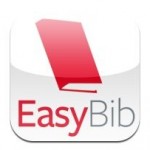 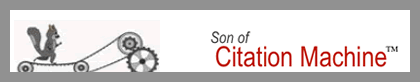 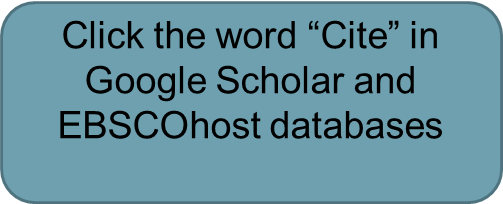 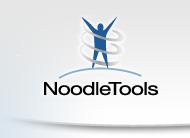 Express
Which citation management tools should we support?
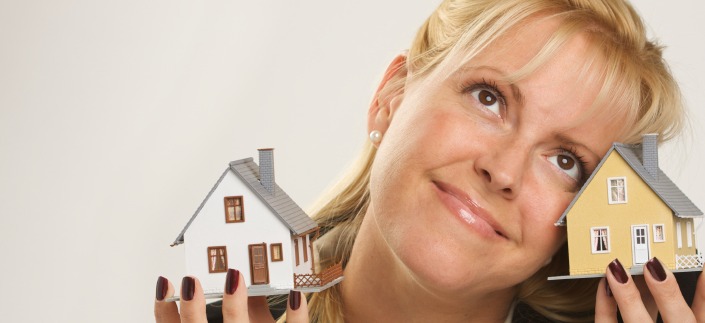 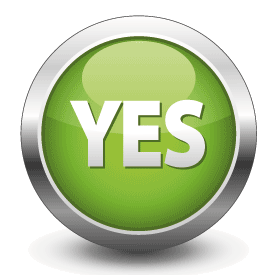 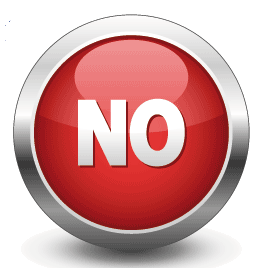 Who can download citations directly from databases?
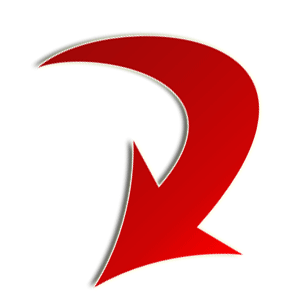 Databases
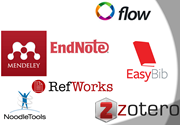 Users have to manually enter the citation information.
Users can export the citations to the tools.
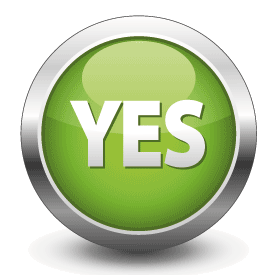 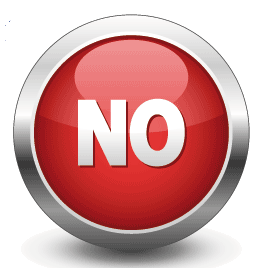 Who can add items from a website with a click?
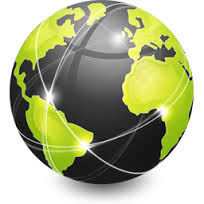 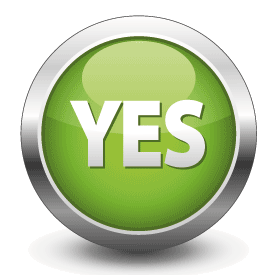 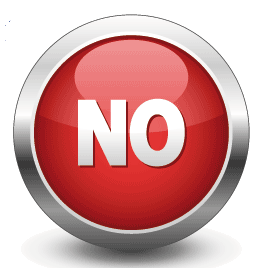 Who can extract embedded data from the PDF easily?
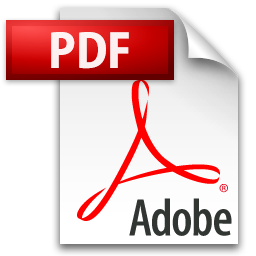 Metadata can be extracted from the PDF files to create a citation that has authors, titles etc.
[Speaker Notes: This feature is particularly useful for users who have saved large amount of PDFs and have not had any citation information stored for those PDF files.]
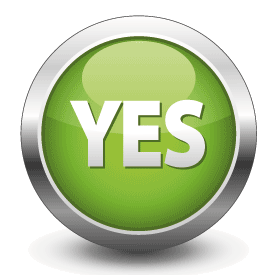 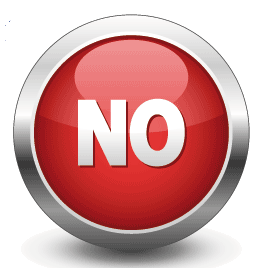 Who can annotate PDFs ?
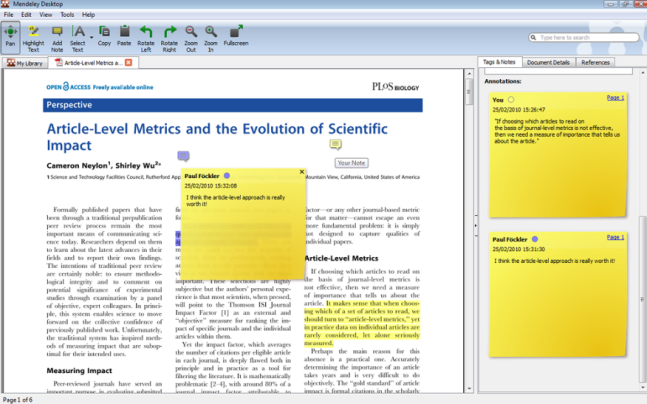 Who can store attachment such as a data set or an image?
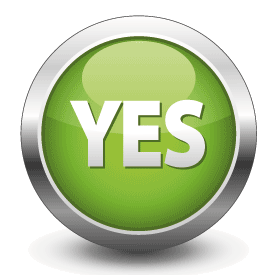 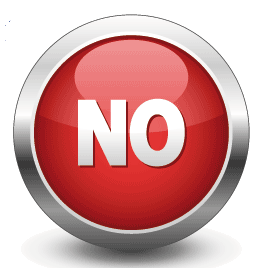 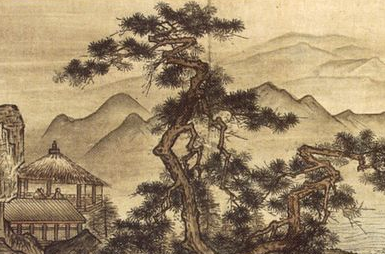 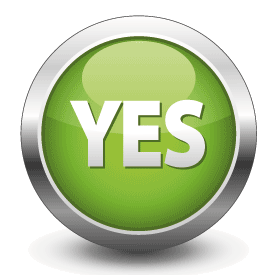 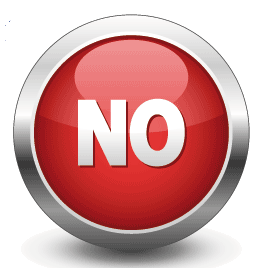 Who works well with Microsoft Word?
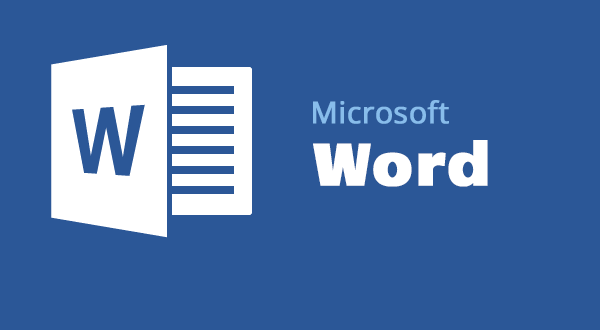 Plug-in
Who works well with Google Docs without too many steps?
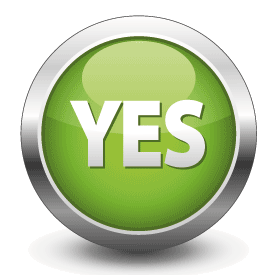 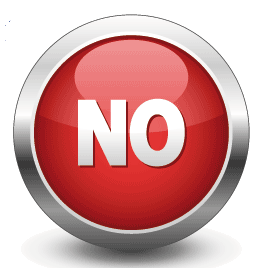 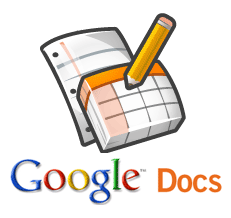 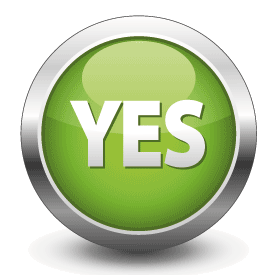 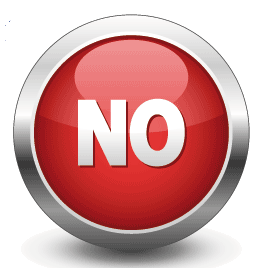 Who have apps available for tablets?
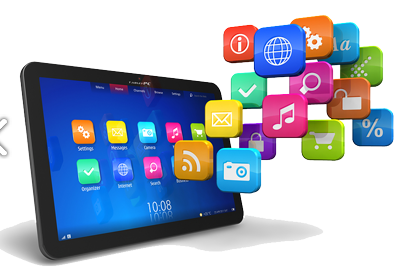 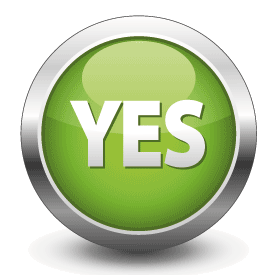 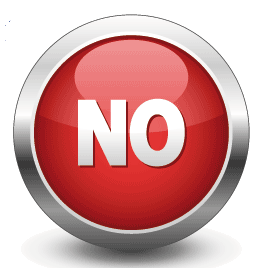 Who can link to the PDFs in Dropbox?
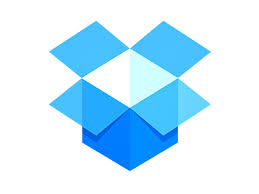 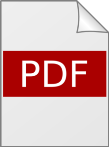 Dropbox
For more detailed comparison, visit http://www.tinyurl.com/rutgers-citation-tools
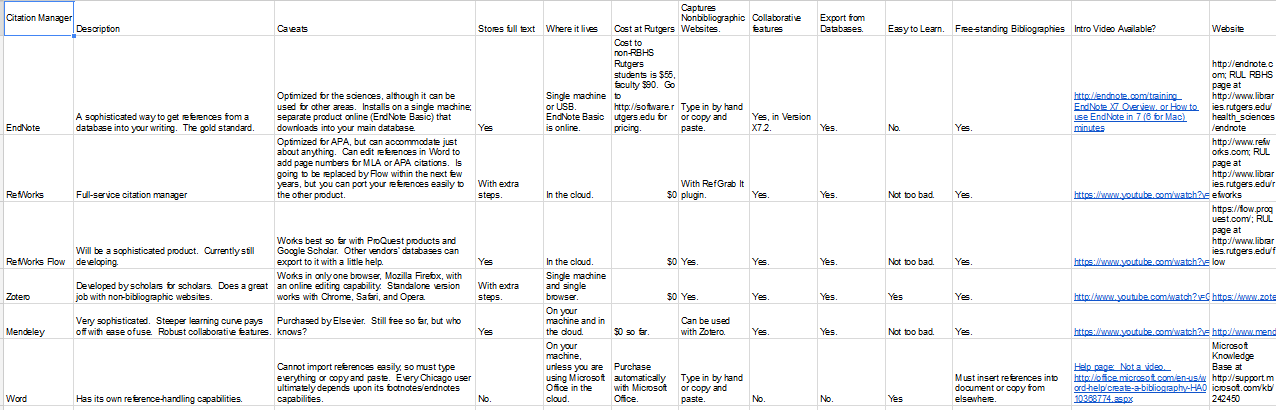 “There is no such thing as the ‘best’ reference manager but only the reference manager that is best for you.”
http://www.docear.org/2014/01/15/comprehensive-comparison-of-reference-managers-mendeley-vs-zotero-vs-docear/
1. Which citation managers does your library or university pay for? 2. Which citation managers do your students and faculty use most often? Are they the same as above or different? 3. Are you ever asked to support software that you do not provide? If so, how do you cope with the request? 4. Do you ever enlist computing services personnel to help you with citation manager problems, especially difficult installations? Is this successful? 5. What other issues have you encountered with support for citation managers?
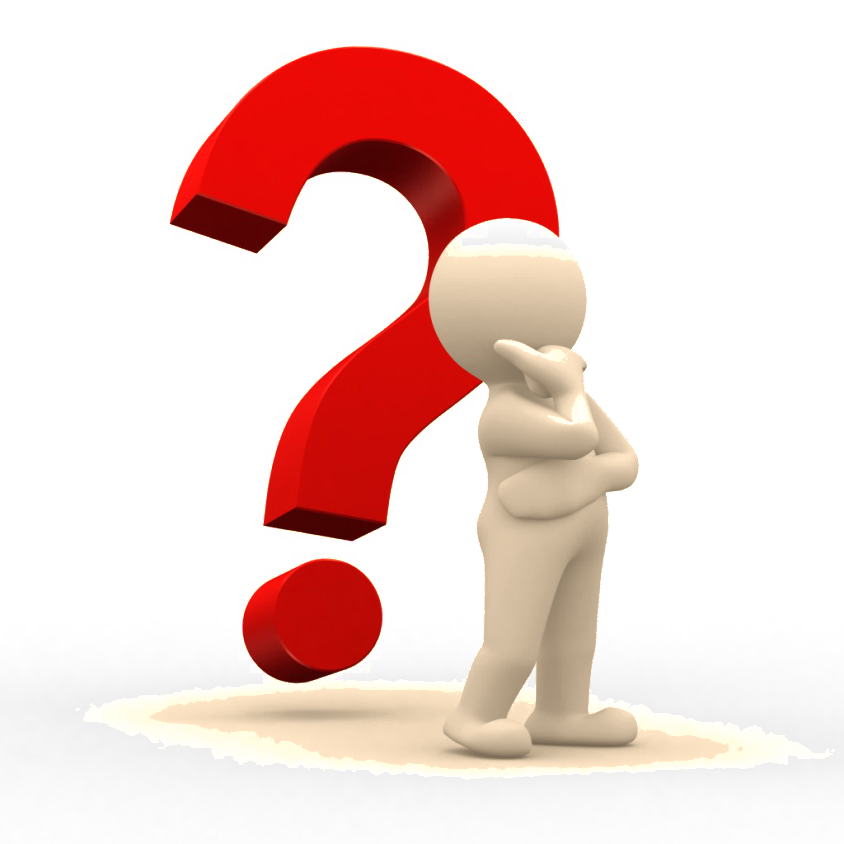 Mei Ling Lo
(mlo@rutgers.edu)

Roberta Tipton
(tipton@rulmail.rutgers.edu)

Rutgers University Libraries